DEVELOPMENT OF AUTOMATED MACHINE AND ELECTRO-MECHANICAL DEVICES FOR PRODUCTION OF INFECTION PREVENTION AND CONTROL (IPC) AND PERSONAL PROTECTIVE EQUIPMENT (PPE) FOR PUBLIC HEALTH AND ECONOMIC GROWTH IN NIGERIA
BY ADEDEJI FAROUQ ADEDOTUN
17/ENG04/001
ELECTRICAL & ELECTRONICS ENGINEERING
INTRODUCTION
Infection prevention and control (IPC) is a scientific approach and practical solution designed to prevent harm caused by infection to patients and health workers. It is grounded in infectious diseases, epidemiology, social science and health system strengthening. IPC occupies a unique position in the field of patient safety and quality universal health coverage since it is relevant to health workers and patients at every single health-care encounter.
Infection control addresses factors related to the spread of infections within the healthcare setting (whether patient-to-patient, from patients to staff and from staff to patients, or among-staff), including prevention (via hand hygiene/hand washing, cleaning/disinfection/sterilization, vaccination, surveillance), monitoring/investigation of demonstrated or suspected spread of infection within a particular health-care setting (surveillance and outbreak investigation), and management (interruption of outbreaks). It is on this basis that the common title being adopted within health care is "infection prevention and control."
LITERATURE REVIEW
Wireless Medical Devices 
HealthBeatsHealthBeats is a globally operating remote vitals monitoring platform designed to bring healthcare to home. HealthBeats provides users with medical devices to self-monitor themselves on a regular basis and to have their results transmitted in real time to care providers for proactive care management. HealthBeats is the global distributor of iHealth Labs' full range of regulatory approved medical devices.
Currently, HealthBeats is exploring how its platform can be made available for the broader population and support the further spread of COVID-19. Their hope is to streamline data collection and automate some of the processes to increase speed and efficiency in response to the COVID-19 pandemic. For individuals with a quarantine order or those required to stay at home, HealthBeats allows the immediate implementation of automated vital signs tracking, such tracking temperature and blood oxygen/heart rate twice a day with alerts sent out in real-time for any missed or threshold readings.
ContinUse Biometrics
This Tel Aviv-based startup is reimagining global health monitoring. CU-BX® has developed a contact-free sensing platform that provides highly accurate physiological measurements within a multitude of environments. Backed by extensive clinical data, CU-BX® proprietary optic-based sensors monitor key biometric parameters such as respiratory rate, heart rate variability, and breathing patterns with medical-grade accuracy.  Proprietary sensors are embedded throughout the environment into electronic devices or vehicles, and seamlessly monitor vital signs of any known person who is in range. Cu-Bx™ requires no ongoing intervention, so a person’s daily routines are unaffected and adherence issues are non-existent.
Since the sensors do not require physical touch to provide accurate measurement, CU-BX® sensing solutions are intrinsically hygienic, providing additional protection against the spread of infection and disease. When confronting novel viral outbreaks, it is paramount that medical providers, institutions and organizations have the optimal tools to quickly and efficiently manage the situation. In the case of COVID-19, proximity to infected persons greatly amplifies the likelihood of contagion. Passive or contact-free means to flag symptomatic patients may thus allow greater control of viral spread.  A HIPPA and GDPR compliant health cloud maintains all records and enables meaningful analytics which further supports the development of insights and potentially new preventative measures in the future.
Koniku 
Koniku claims that the most advanced piece of technology on the planet is wetware. They merge biological neurons with silicon technology complete with odor sensing, classification, and real biological learning. With its contactless odor surveillance system, it has found applicability within airport security.  The company has been working with the Airbus Group to develop a technology capable of sniffing explosives in the air without the need to touch, or search passengers.
That means the passenger can walk from the curbside to aircraft without any visible security. Koniku demonstrated the detection of TATP in the air at two parts per billion or 0.1 nanograms in under 10 seconds, in lab conditions and on the field. Koniku fuse living cells or brain cells with silicon to achieve this result and virtually achieve the same accuracy as a dog's nose.
Nuwave Sensors
NuWave Sensors develops a range of smart air quality sensors designed to continuously monitor airborne contaminants in industrial and commercial environments, where the stability of air quality is essential, and rapid diagnosis of contamination events is crucial. 
Their clients include healthcare facilities, manufacturing, food processing, and clean room environments, as well as research and environmental monitoring.
Binah.ai
Either remotely or on-premises, Binah.ai's video-based app removes the need for wearables and provides vital signs measurements such as heart rate, heart rate variability, mental stress, oxygen saturation, respiration rate and more - all with medical-grade accuracy. Binah.ai’s app countless use cases span over a wide range of fields such as telemedicine, remote patient monitoring, primary care, preventive medicine, nursing homes, and life insurance. With their series of non-invasive, video-based health and wellness monitoring solutions, Binah.ai gives an unparalleled advantage in health analytics as its technology transforms any device equipped with a simple camera into a medical-grade healthcare gadget.
CONCLUSION
This study has described in full detail, the assessment results of occupational exposures and the use of PPEs among workers in small workshops (vehicle repair, welding and paint) in Jeddah, KSA. It was found that the highest reported positive response of 50% was for the use of knee joint protection mats and welding shields whereas the lowest positive response of 8.8% was reported for the use of ear plugs and muffs. The use of other PPEs showed positive responses of 33.3% for safety glasses, 27.5% for gloves, 26.5% face masks and 10.8% for safety shoes.
Intervention plans like education, awareness and regular medical checkups should be advocated which help in prevention and minimizing workplace exposures. The identification and prevention of work-related health costs could result in substantial savings for the national health system, leading to more sustainable social system. 
It fully describes the development of automated machine and electro-mechanical devices for production of infection prevention and control (IPC) and personal protective equipment (PPE) for public health and economic growth in Nigeria.
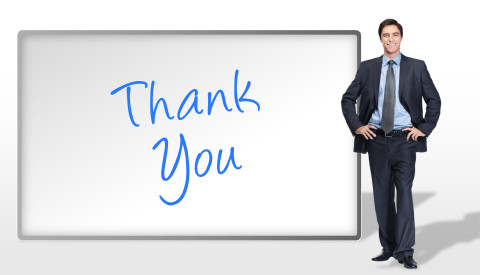